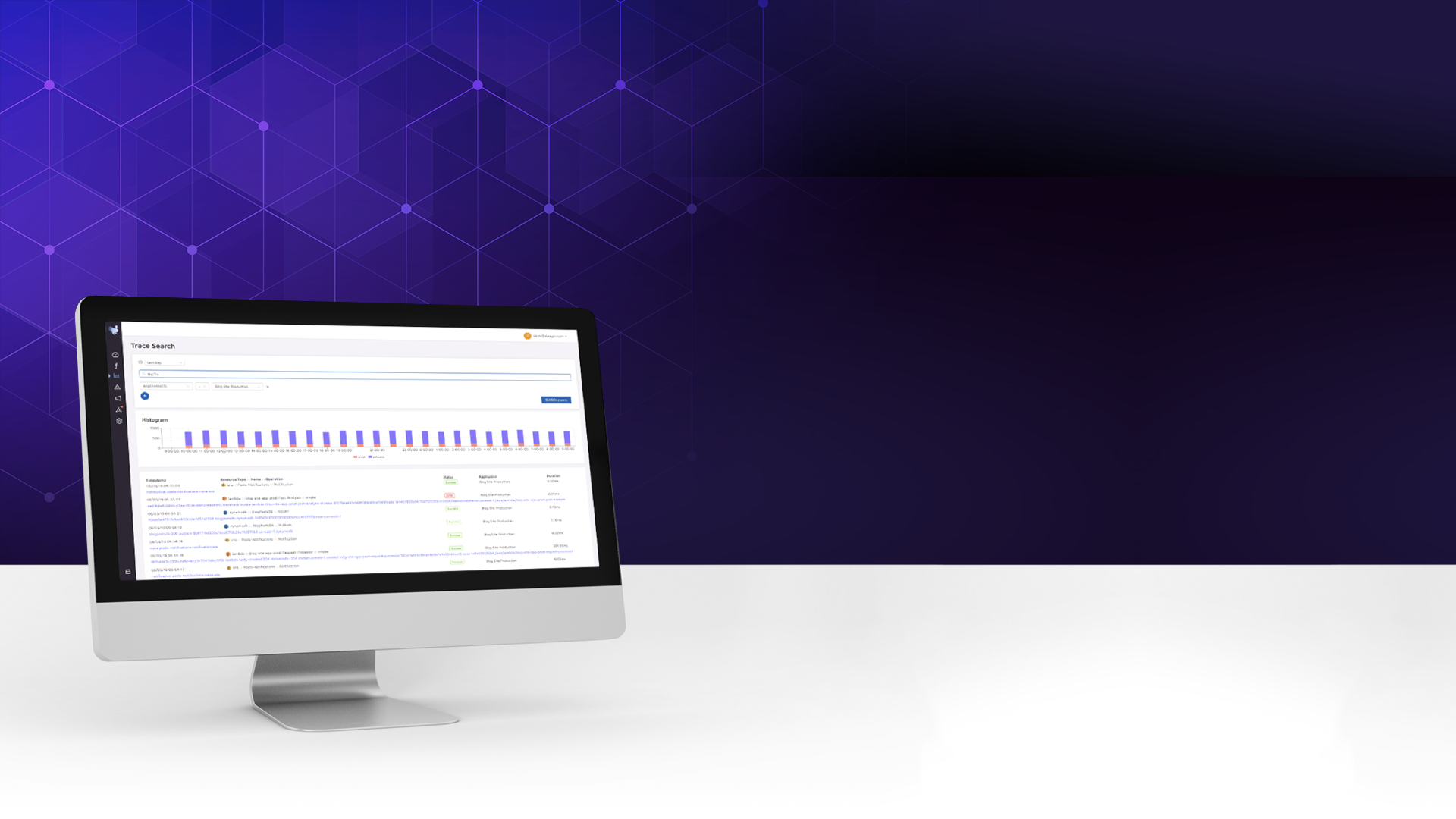 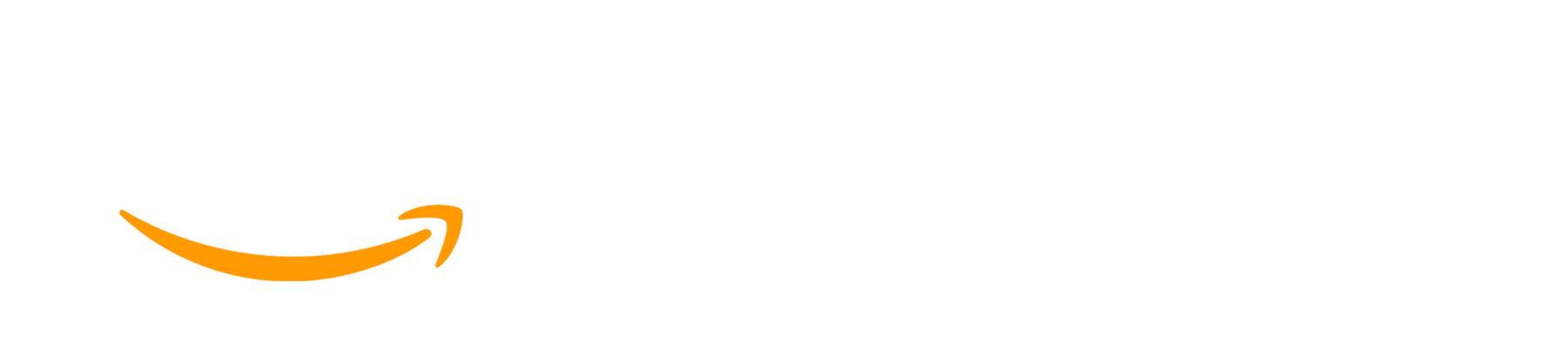 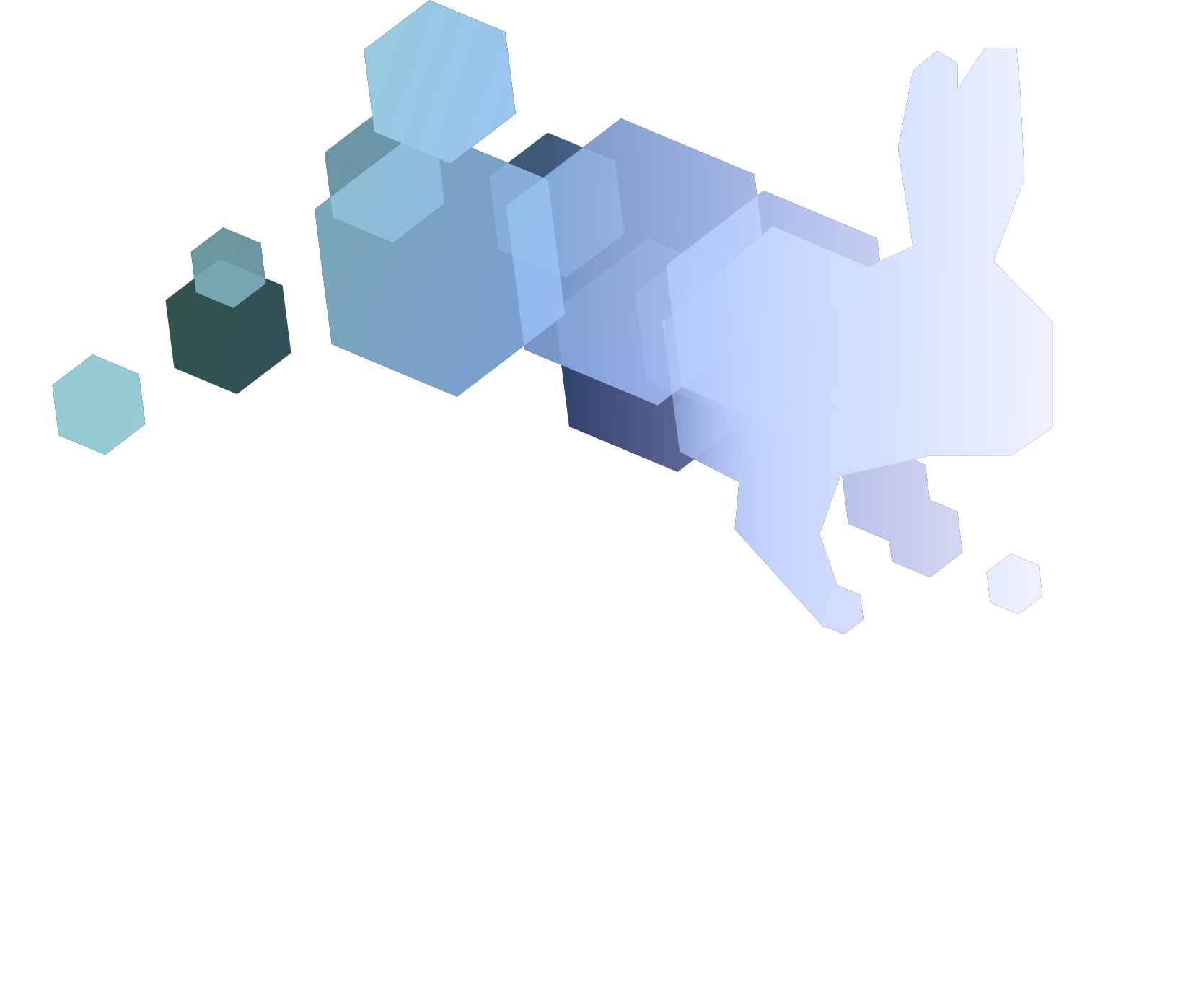 AWS Modernization Workshop 

Observability with       AWS & Epsagon
Ran Ribenzaft, CTO & Co-Founder
AWS Serverless Hero
ran@epsagon.com
Epsagon Brings order to Distributed Environments
Dedicated monitoring & troubleshooting platform for cloud microservices
Automated SaaS solution
Lightweight instrumentation
Fast implementation
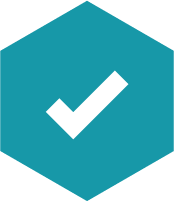 Containers & Serverless
No manual work needed
End-to-end visibility 
Value within minutes
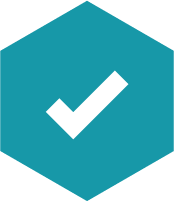 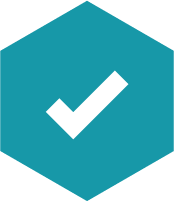 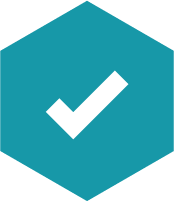 With Epsagon’s insights, we can solve issues before they happen. We see a reduction of 70% in error rates thanks to their data”.
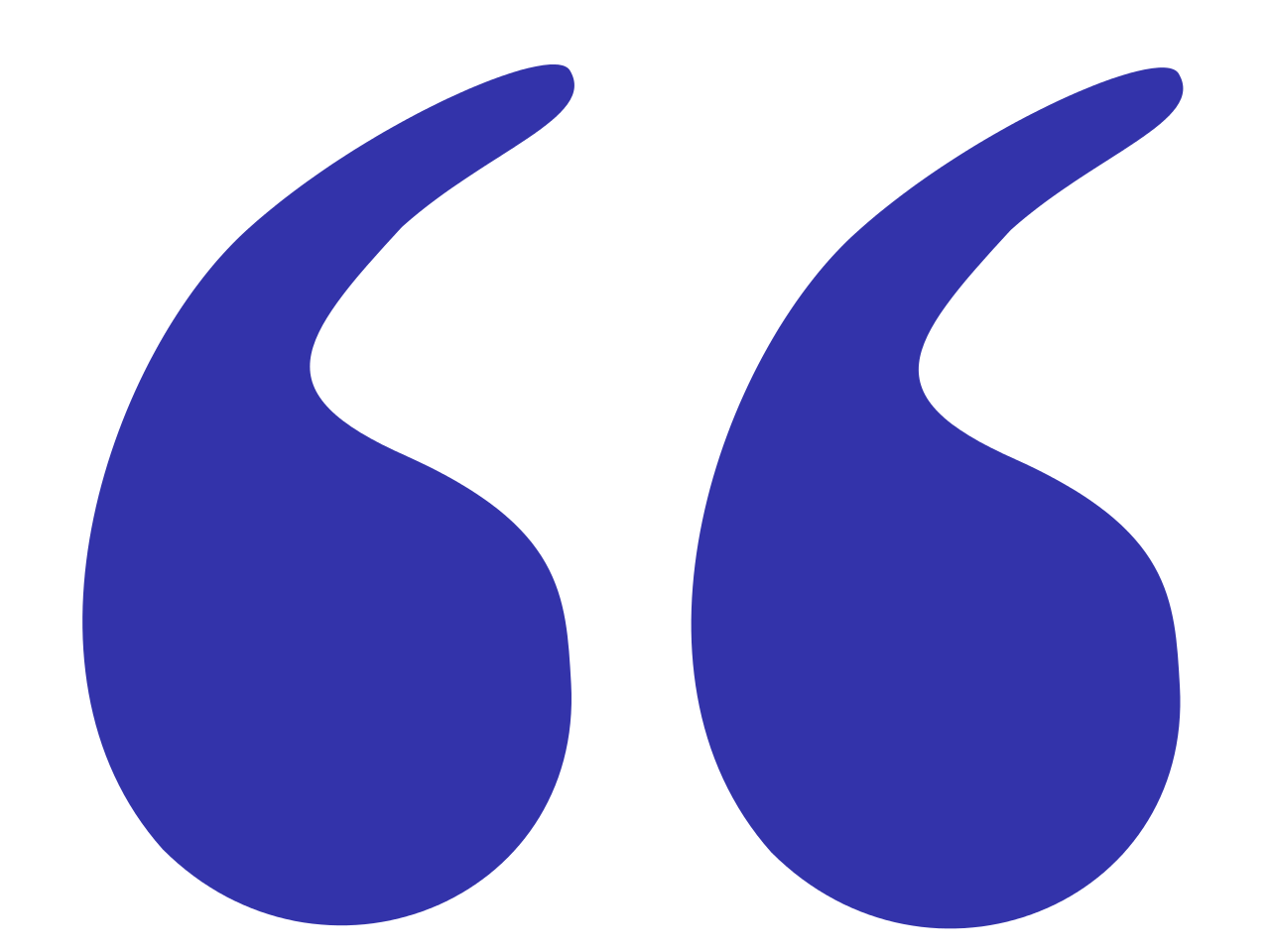 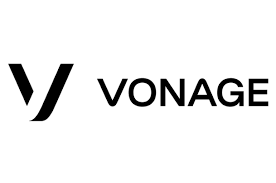 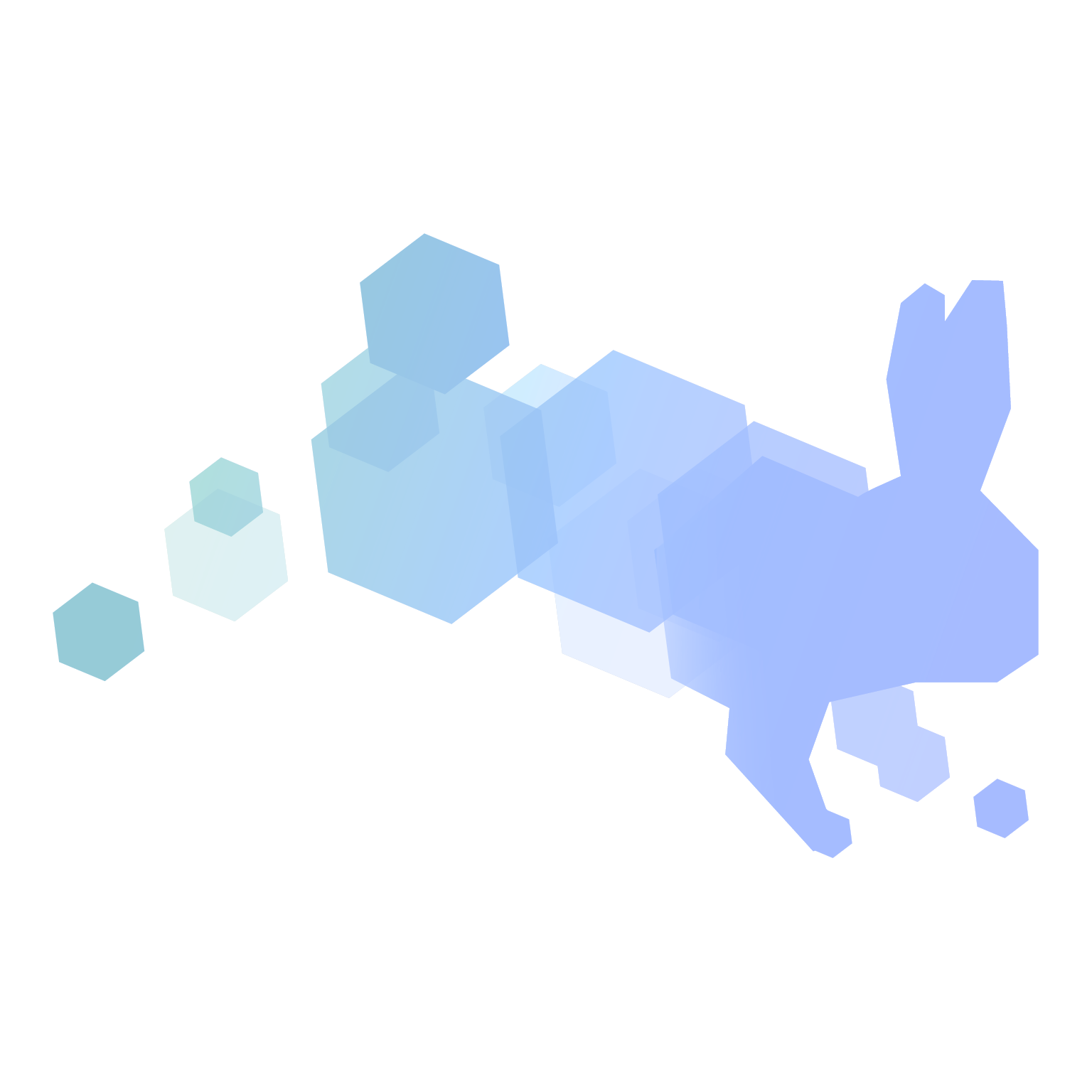 2
What we’ll discuss today
Best practices for observability in Modern Applications
Observability How to obtain observability in distributed environments 
Value of end-to-end Observability
Hands-on Workshop to obtain observability
3
Challenges for Engineering and DevOps
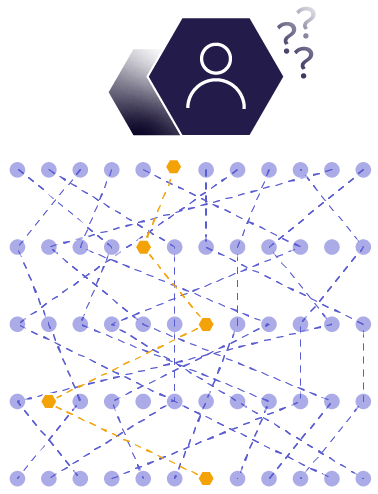 Troubleshooting                                                              Are basic logs and metrics the right tool for highly distributed applications?
Monitoring                                                                         “Is my application working properly”?
Development                                                                    I’m not sure what’s currently running in production.                                      How can I build new services?
4
Traditional Monitoring Solutions are Limited
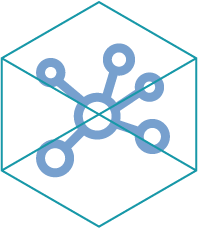 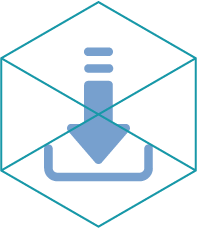 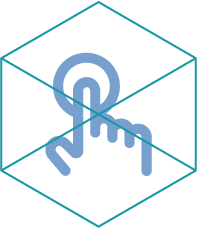 5
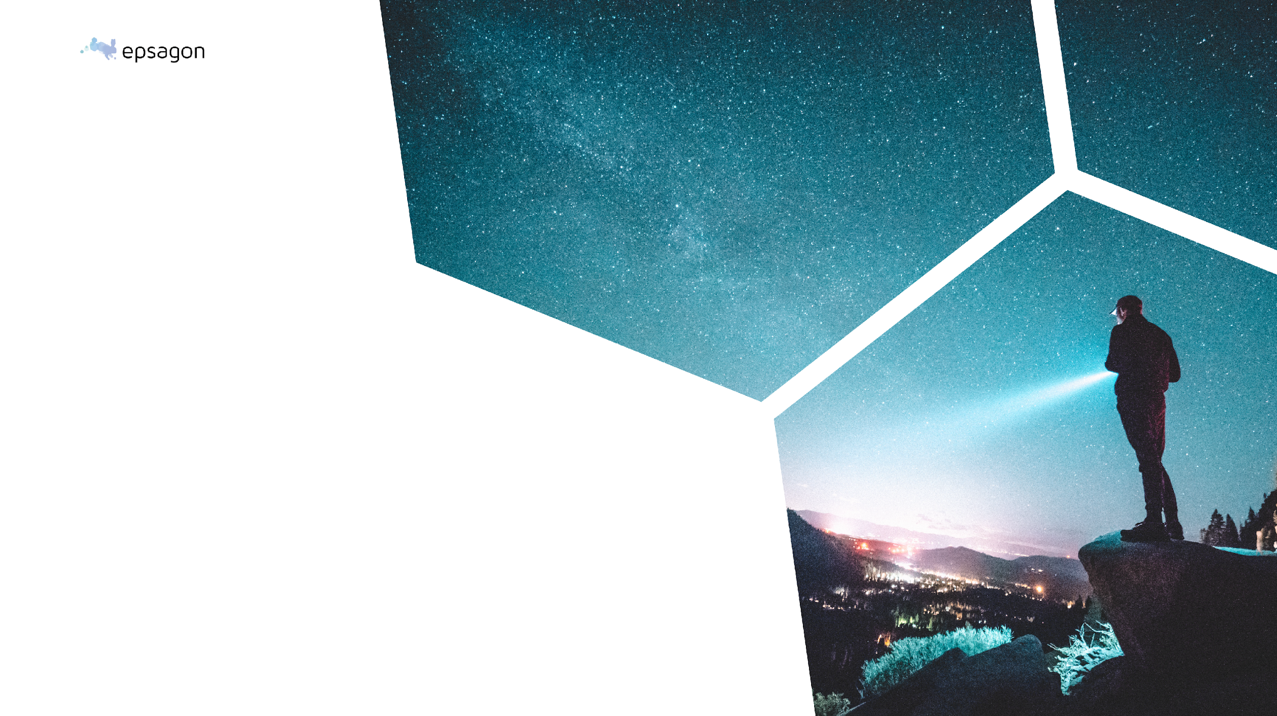 Best Practices for Observability
The Three Pillars of Observability
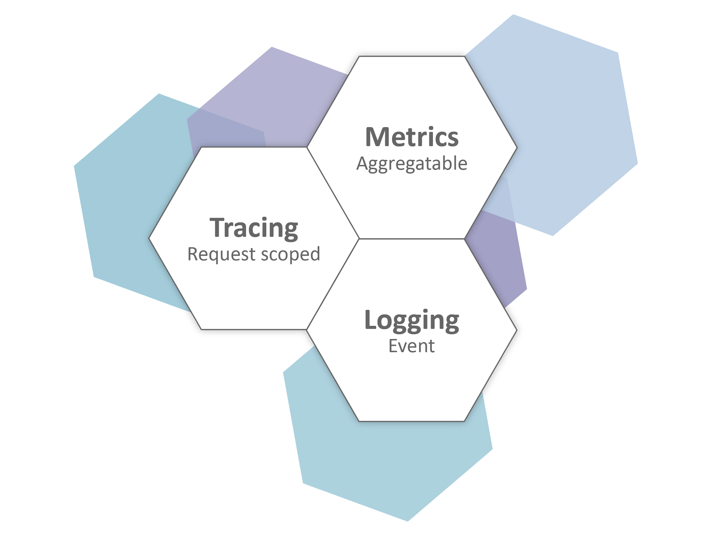 7
Best practices for observability
Automted setup and zero maintenance
Support any environment 
(K8s, cloud, FaaS)
Connects every request in a transaction
Search and analyze your data
Helps to quickly pinpoint problems
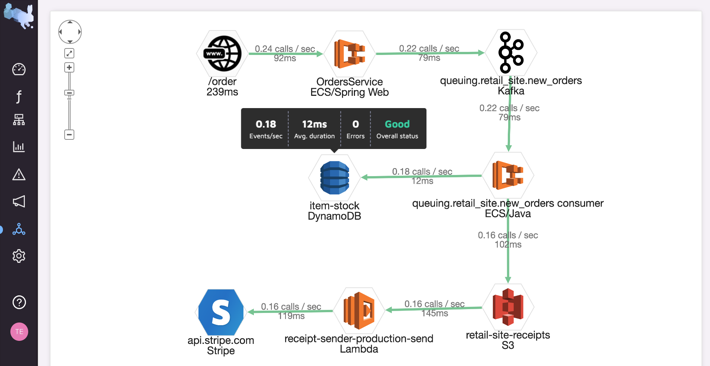 8
Values of End-to-End Observability
50%
75%
90%
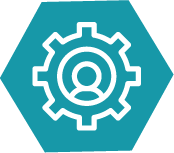 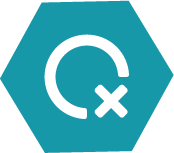 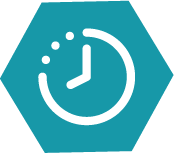 Reduction in error rates
Reduction in troubleshooting time
DevOps & engineering improvement
9
9
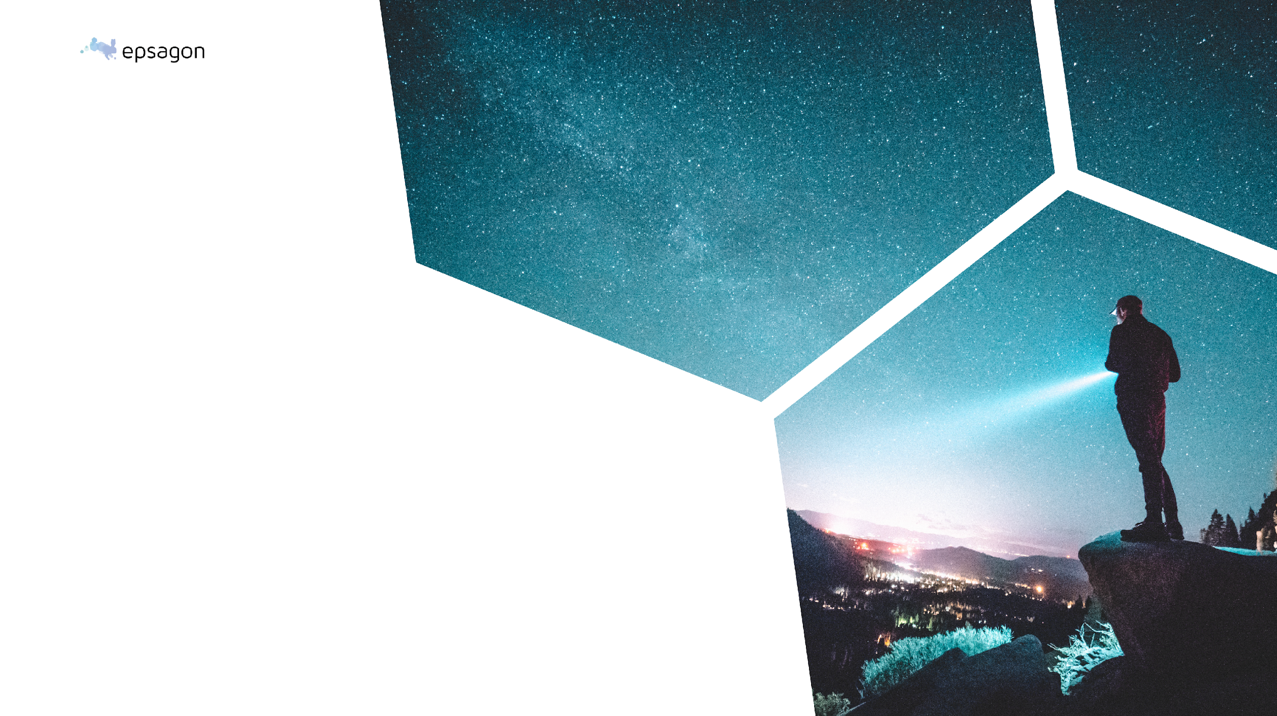 Today’s Workshop
https://epsagon.awsworkshop.io/
Workshops Objectives
Deploy a fully working serverless retail store, including frontend and backend.
Setup and connect the application to Epsagon.
Troubleshoot some real-life scenarios using Epsagon’s distributed tracing.
Monitor the health of the application with simple visualizations.
Learn how to tag traces for pinpoint and aggregation.
11
Workshops Key Takeaways
How to deploy a fully working serverless application
How to quickly and efficiently troubleshoot exceptions and errors in your distributed applications
How to visualize and understand the performance of your applications
How to leverage metrics, logs and traces to gain observability using Epsagon
12
The Journey to Observability
Identify your business goals and architecture model
Determine your approach: DIY or managed
Trial observability solutions
Make sure the new service integrates to your ecosystem
Evaluate the benefit and influence decision-makers
13
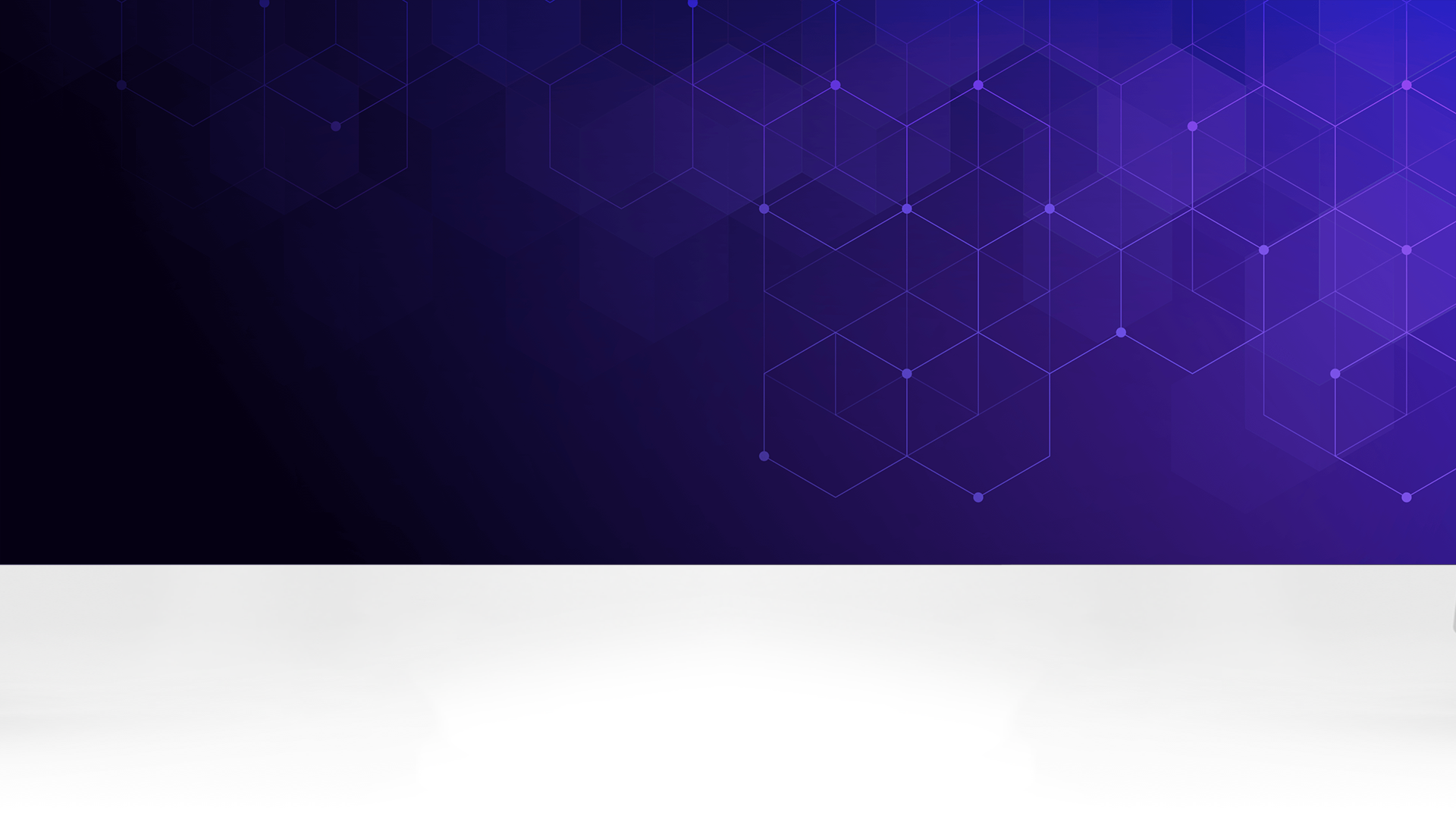 Thank you!
Get Started for free: https://epsagon.com/
Workshop: https://epsagon.awsworkshop.io/
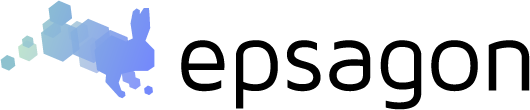